NACIONALNI PARK
P L I T V I Č K A
J E Z E R A
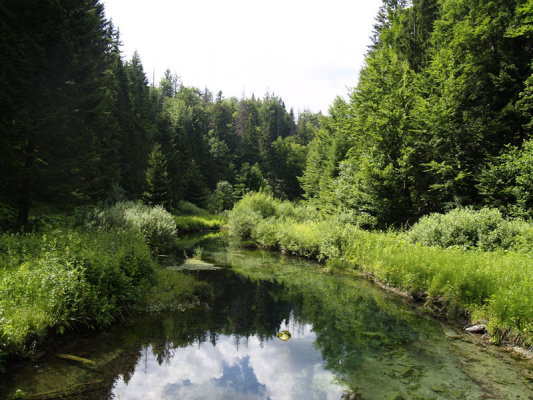 Brojni izvori napajaju Crnu i Bijelu
rijeku, glavne pritoke rijeke Matice, 
koja se ulijeva u prvo plitvičko 
jezero.
CRNA RIJEKA
GORNJA JEZERA
PROŠĆANSKO JEZERO
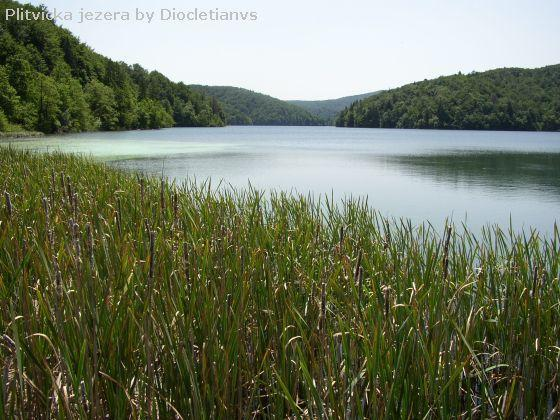 JEZERO CIGANOVAC
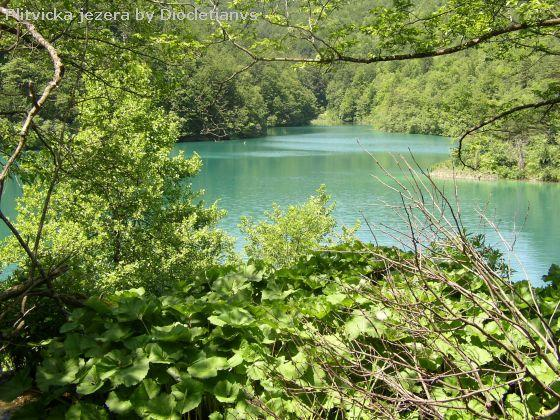 Ciganovac jezero, Ciginovac ili 
Cigino jezero - vodu dobiva 
prokopanim kanalom iz Prošćanskog jezera. 
Ime je dobilo prema legendi o 
"ciganu" koji se u njemu utopio 
loveći ribu. 
Nalazi se na nadmorskoj visini od 620 m,
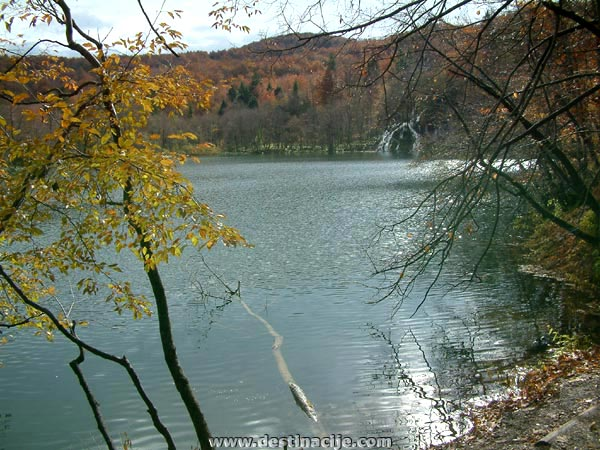 JEZERO OKRUGLJAK
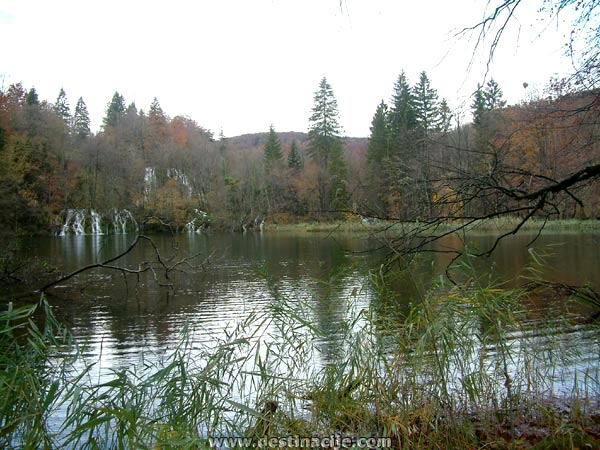 JEZERO BATINOVAC
Ono je ime dobilo prema 
"prošću" (kolcima) ili prema 
legendi o "prošnji“Crnoj 
kraljici za vodom.Nalazi se na 
nadmorskoj visini od 636 m
Jezero Okrugljak, Okrugljaj ili 
Kruginovac – ime je dobilo po 
okruglom obliku. 
Nadmorska je visina jezera 613 m. 
U jezero se uljeva 7 m visok slap vode 
iz jezera Ciganovac.
Batinovac jezero, ili Bakinovac - ime je dobilo po nekoj baki ili seljaku koji su se u njemu utopili. Nalazi se na nadmorskoj visini od 610 m. 
Dio njegove vode se preljeva u 
manja jezera na sjeveru, dok dio 
slapom otječe u Galovac.
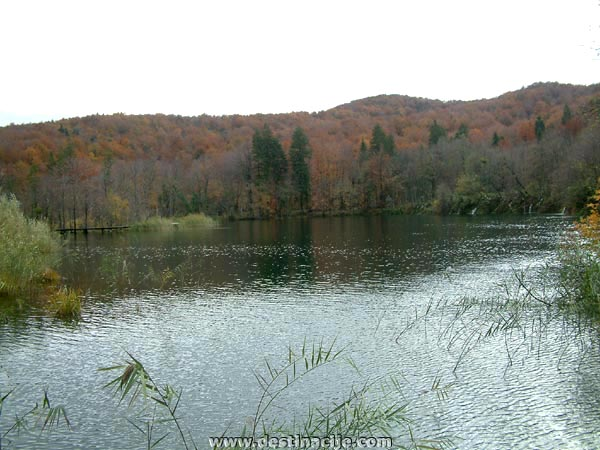 VELIKO JEZERO
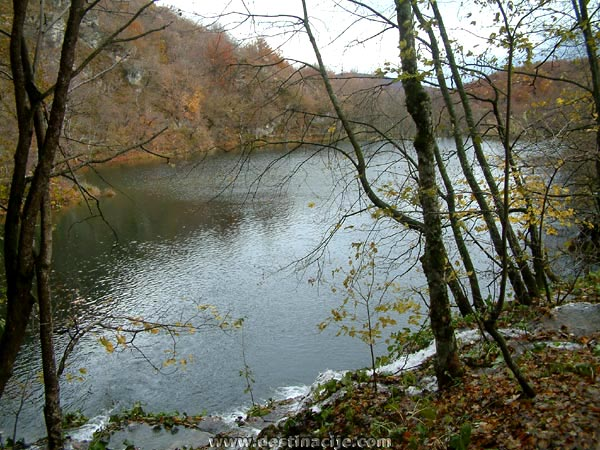 MALO JEZERO
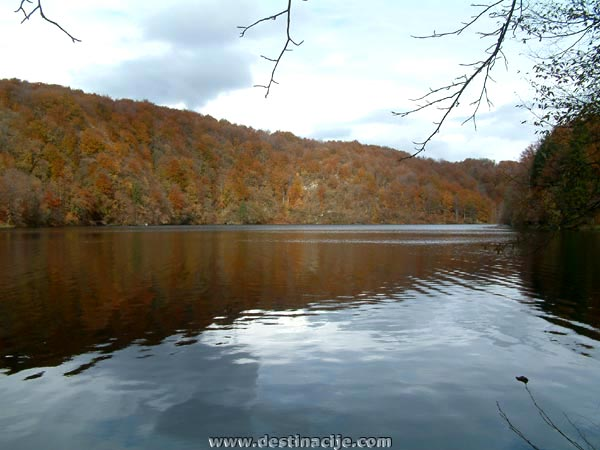 JEZERO GALOVAC
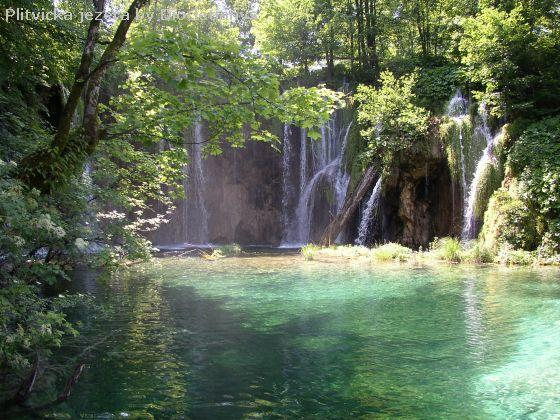 Veliko jezero ili Jovinovac veliki
- nalazi se na nadmorskoj visini od 607 m.
MILINO JEZERO
Galovac jezero - ime je dobilo po kapetanu Galu ili po harambaši Galoviću. Nadmorska visina jezera je 582 m. Po veličini je treće plitvičko 
jezero.
Vodu dobiva slapovima ispod sedrenih 
barijera opisanih manjih jezera. 
Najviši slap s vodom iz jezera Batinovac 
visok je 28 m.
Milino jezero - prema legendi je dobilo ime po Mili Miriću iz Mirić Štropine koji se utopio u ovom jezeru. Nalazi se na nadmorskoj visini od 564 m. Duboko je 1 m. 
Vodu dobiva nizom niskih slapova iz jezera Galovac.
Malo jezero ili Jovinovac mali – 
nadmorska visina jezera je 605 m. 
Jezero je prepuno malih slapova.
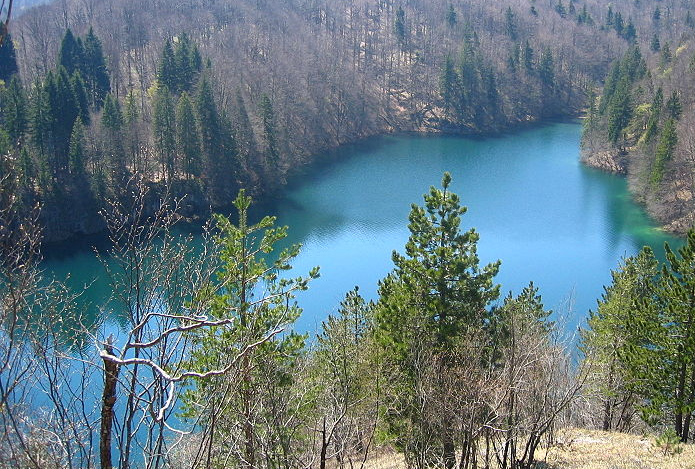 GRADINSKO JEZERO
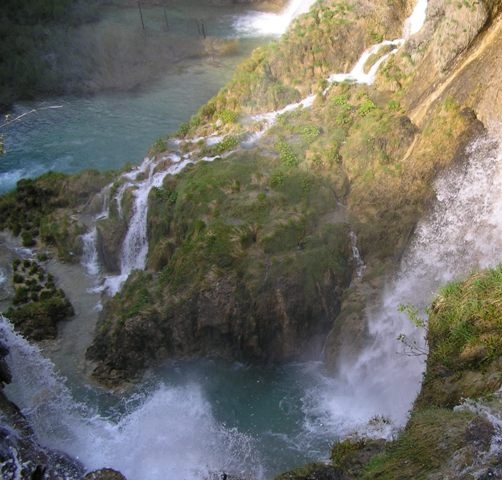 BUK – BUČNI SLAP
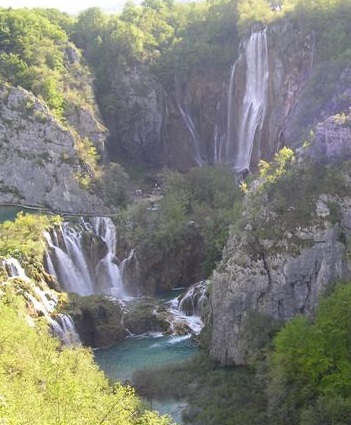 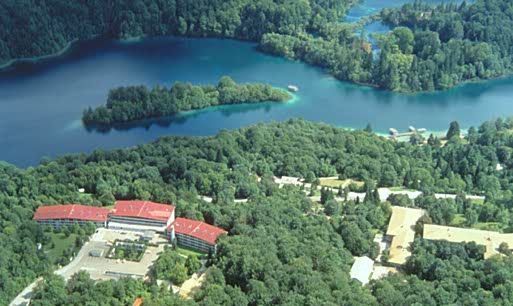 Ova jezerca su zanimljiva i zbog 
pokušaja iskorištavanja toka vode 
za proizvodnju električne energije.
JEZERO KOZJAK
Gradinsko jezero ili Jezerce - ime je 
dobilo prema staroj gradini koja se 
nekada uzdizala na uzvišenju između 
jezera Kozjak i ovog jezera. 
Nalazi se na nadmorskoj visini od 553 m.
Kozjak jezero ili Kozje jezero - ime je dobilo 
prema legendi koja kaže da se u jezeru 
utopile koze kad su po nedovoljno čvrstom 
ledu prelazile s obale na otočić. 
Nalazi se na nadmorskoj visini od 534 m
Burgeti ili Bukovi - nekoliko manjih 
jezeraca u nizu međusobno odvojenih 
sedrenim preprekama obraslim niskim 
raslinjem. 
Ime su dobili zbog uzburkanog 
vodenog toka u manjim udubljenjima 
koji u vrtlozima bukte ili "vriju".
DONJA JEZERA
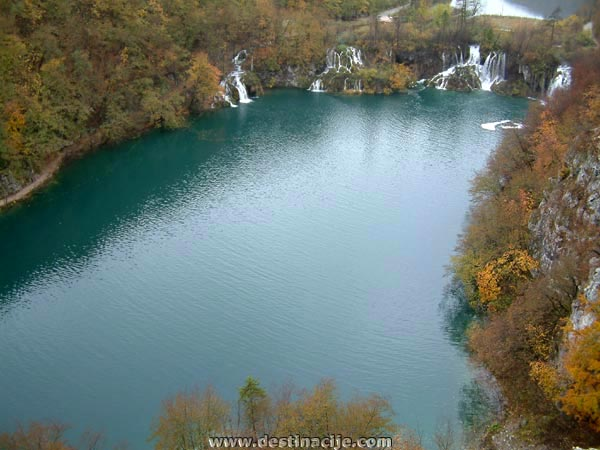 JEZERO MILANOVAC
Jezero Milanovac ili Milanovo - ime je,
legenda kaže, dobilo prema pastiru Mili, 
koji se u njemu utopio ili prema 
tamošnjem mlinaru Mili Perišiću.
Najveće je od svih Donjih jezera.
Nalazi se na nadmorskoj visini od 523 m.
Istočni dio slapišta ovog jezera što pada 
u slijedeće jezero nazvano je slapovi 
Milke Trnine kao znak zahvalnosti 
znamenitoj opernoj pjevačici na njenoj
skrbi o jezerima.
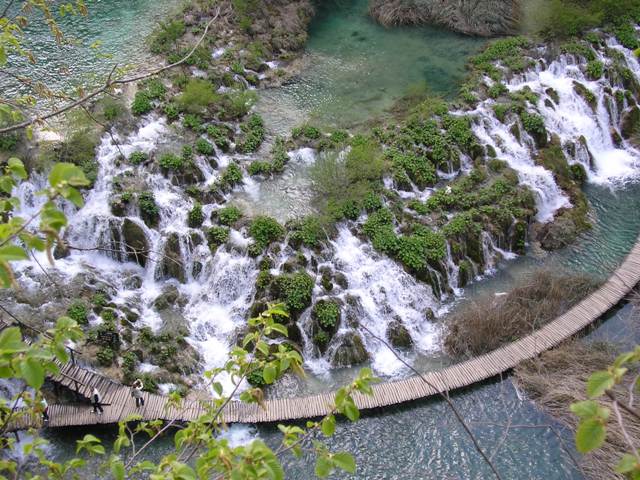 GAVANOVO JEZERO
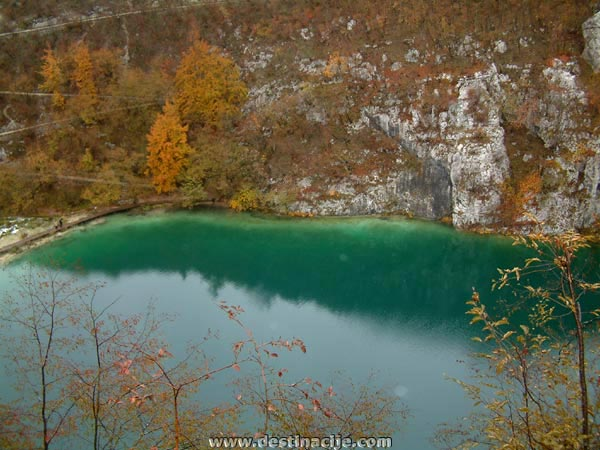 JEZERO KALUĐEROVAC
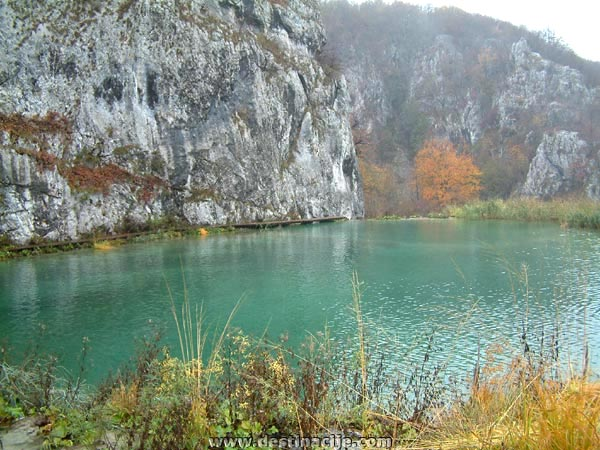 JEZERO NOVAKOVIĆA BROD
Gavanovac jezero ili Gavanovo – 
prema kazivanju ime je dobilo po 
Gavanovom blagu koje je u njemu 
nestalo. Nalazi se 514 m nad morem. 
Postoje, nikad dokazane, pretpostavke da
 s dna ovog jezera voda otječe u 
nepoznatom smjeru.
Dio sedrenih kaskada na njemu što se uz 
pješačku stazu ruše u nižu vodenu nakupinu, 
nazvane su Velike Kaskade.
Kaluđerovac jezero, Kaluđerovo - ime je 
dobilo po kaluđeru pustinjaku, koji je 
davno živio u polupećini uz vodu ili u 
Gornjoj pećini na rubu kanjona. Nalazi se 
505 m iznad mora.
Jezero Novakovića brod - prema pričama 
označuje prijelaz Novakovića. Posljednje 
je Plitvičko jezero na nadmorskoj visini 
od 503 m.
Ovo je samo mali dio ljepota koje se nalaze u NP 
Plitvička jezera.
Sabor Narodne Republike Hrvatske je 8.04.1949. 
Zakonom proglasio Plitvička jezera »predjelom naročite 
prirodne ljepote«.
Proglašenje područja Nacionalnog parka Plitvička jezera 
svjetskim dobrom i upisivanje na UNESCO-vu Listu 
svjetske baštine 26. listopada 1979., obvezuje nas na 
očuvanje i zadržavanje postojećeg stanja prirode.
Znameniti istraživač, koji je izučavao proces stvaranja sedre 
Plitvičkih jezera bio je akademink IVO PEVALEK. On je 1926. 
godine zapisao: “Suština Plitvičkih jezera leži u sedri i sedrotvo-
rnom bilju i to algama i mahovinama...”. Stoga je osnovni fenomen 
i uvjet opstanka Plitvičkih jezera, neprekidno stvaranje fitogene 
sedre. 
Najmanje zagađenje vode i zraka može uništiti 
dragulj Europe i Hrvatske!
PREZENTACIJU IZRADILA:
Višnjica Šestak
OŠ “prof. Blaž Mađer”, Novigrad Podravski
PŠ Plavšinac
4. svibnja 2008.
Hvala kristinki6 na ustupljenim fotografijama